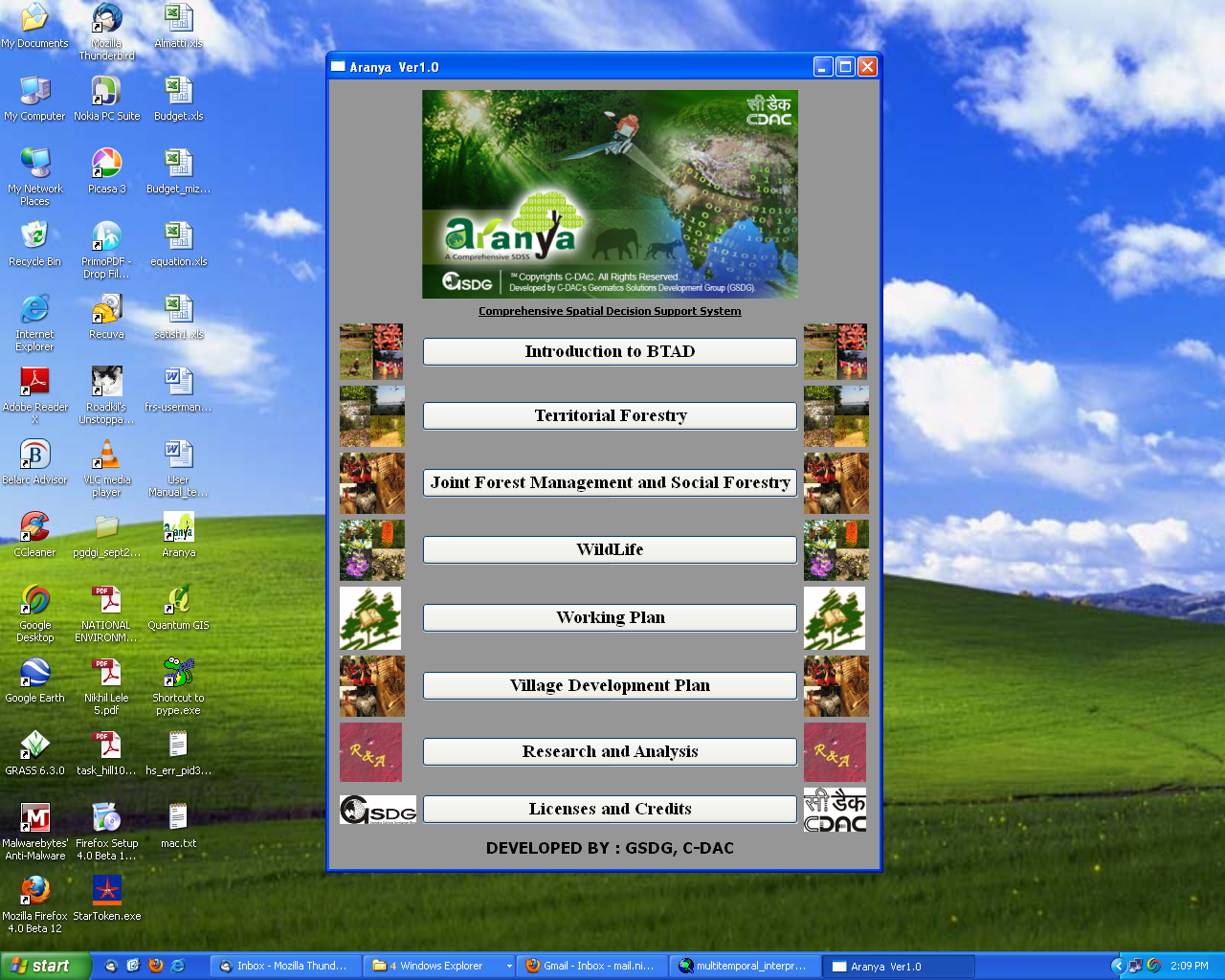 ARANYA
Comprehensive Spatial Decision Support System
Effective for…..

Land Allocation for Working Plans
Growing Stock Estimation
 Village Development Planning
 Forest Village Micro-planning
Tree Carbon Estimation (Carbon Calculator) 
Habitat Suitability
Introduction to BTAD
Territorial Forestry
Joint Forest Management and Social Forestry
Tools For Performing Query On 
 Forest Crimes
IUCN based Species Inventory
 Compartment History
Wildlife and Biodiversity
Working Plan
Village Development Plan
Research and Analysis
Licenses and Credits
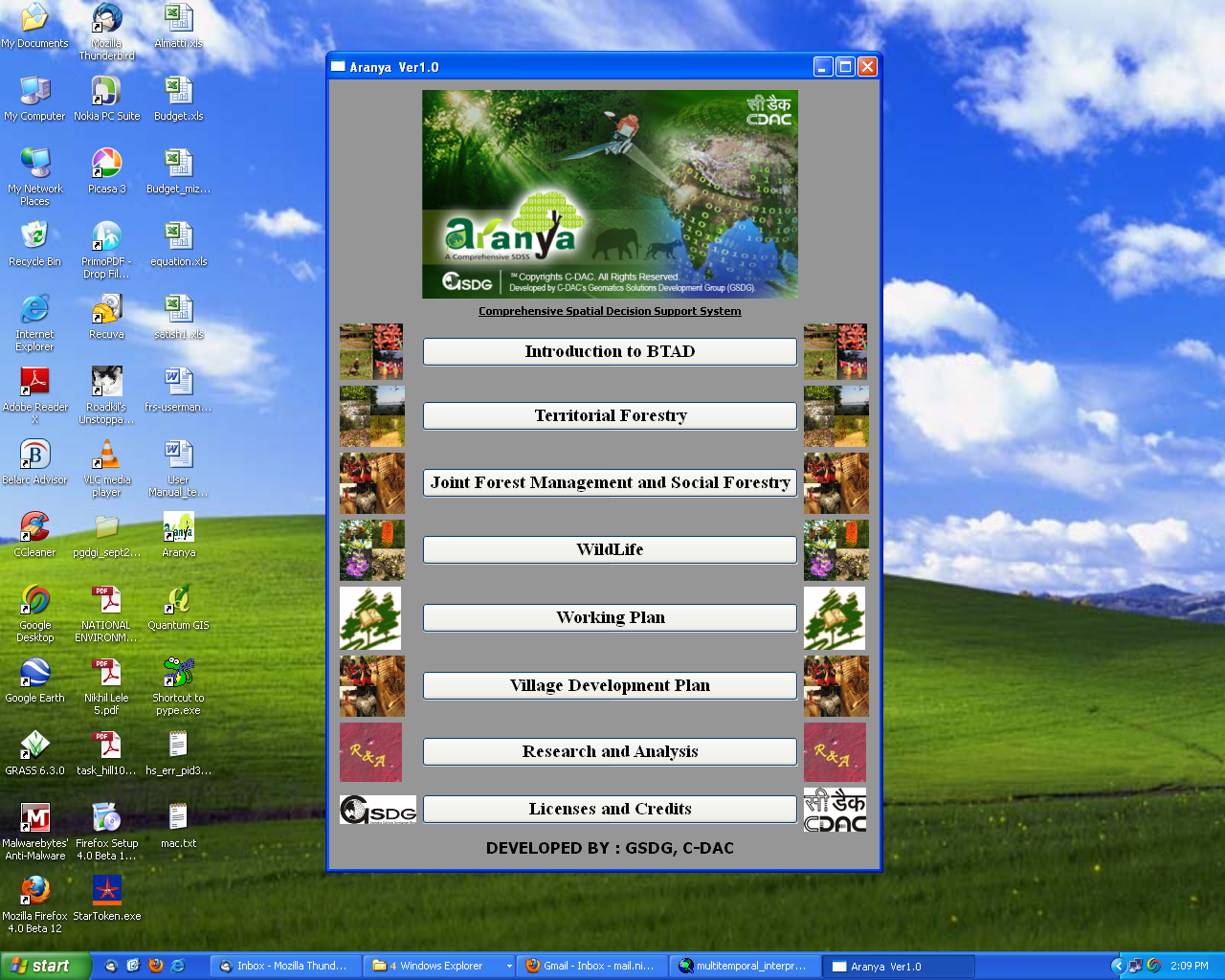 ARANYA
Comprehensive Spatial Decision Support System
Information On
Introduction to BTAD
Forest types
 Wild life
 Population
Socio-economic profile
 Natural resources
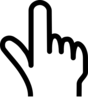 Territorial Forestry
Joint Forest Management and Social Forestry
Wildlife and Biodiversity
Working Plan
Village Development Plan
Research and Analysis
Licenses and Credits
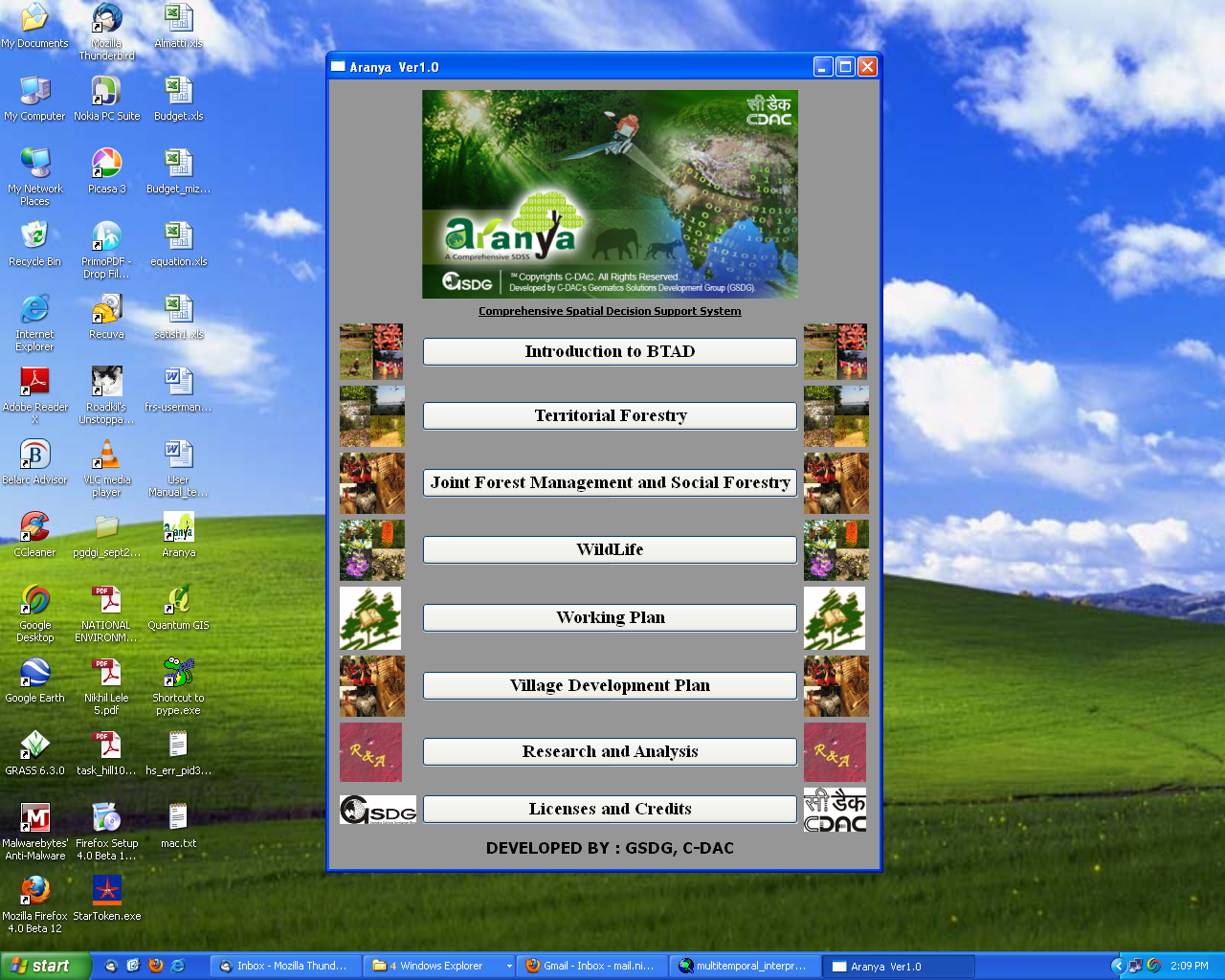 ARANYA
Comprehensive Spatial Decision Support System
Query on Forest Crimes
Analyzing Forest Crime patterns
Proximity analysis for identification of new camp locations to reduce forest crimes
Introduction to BTAD
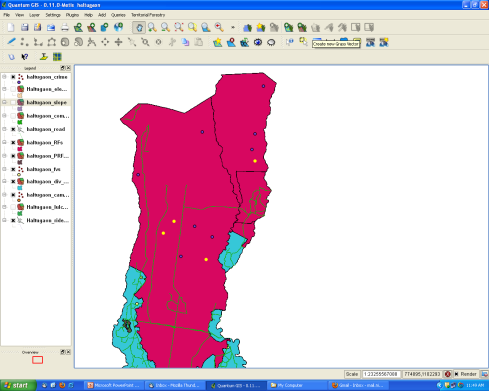 Territorial Forestry
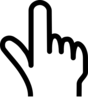 Joint Forest Management and Social Forestry
Poaching locations
Wildlife and Biodiversity
Working Plan
Village Development Plan
Research and Analysis
Licenses and Credits
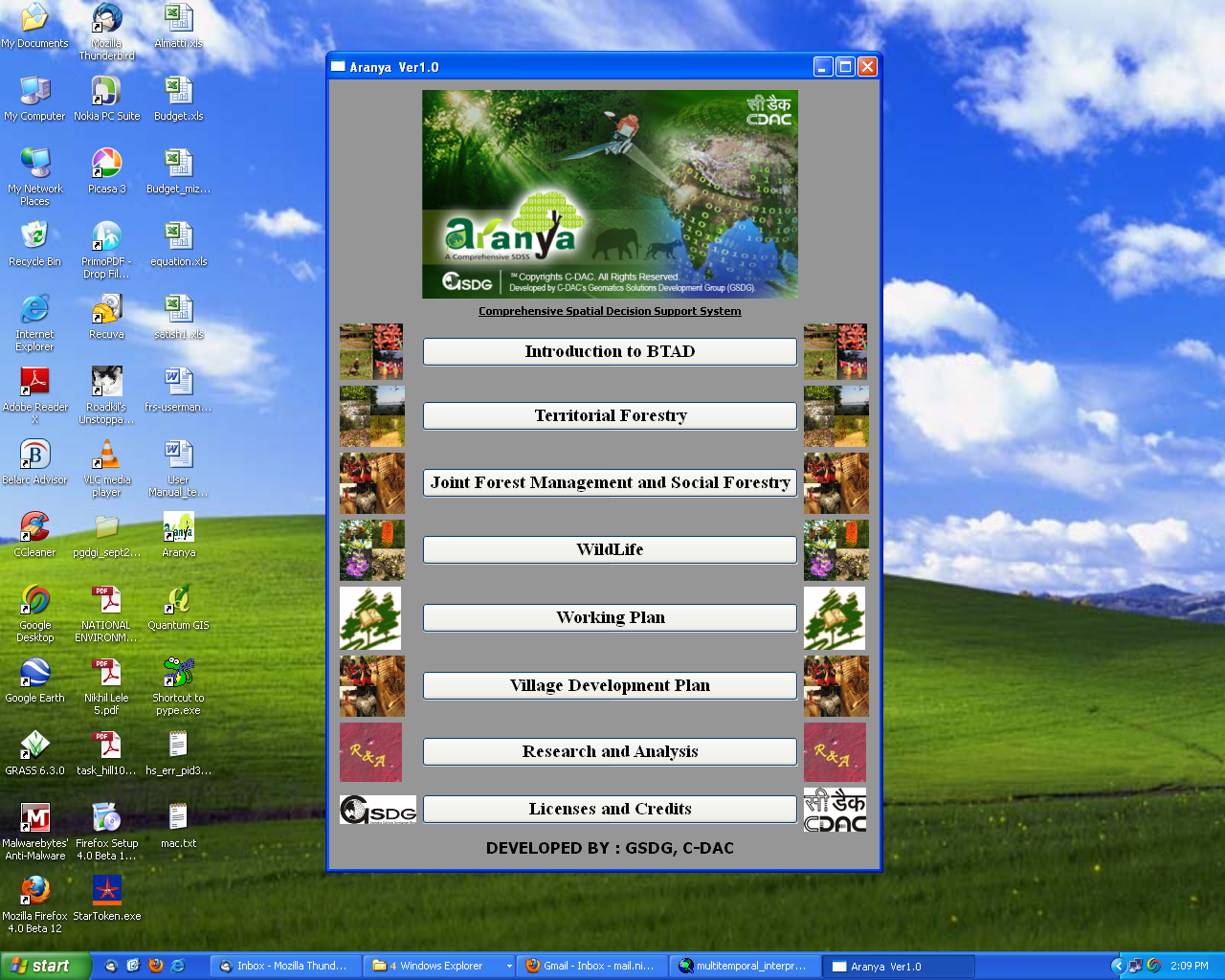 ARANYA
Comprehensive Spatial Decision Support System
Joint Forest Management and Social Forestry
Introduction to BTAD
Plantation Inventory based on Division, Type & Year
 Forest Village Micro-Planning
Territorial Forestry
Joint Forest Management and Social Forestry
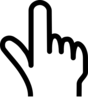 Wildlife and Biodiversity
Working Plan
Village Development Plan
Research and Analysis
Licenses and Credits
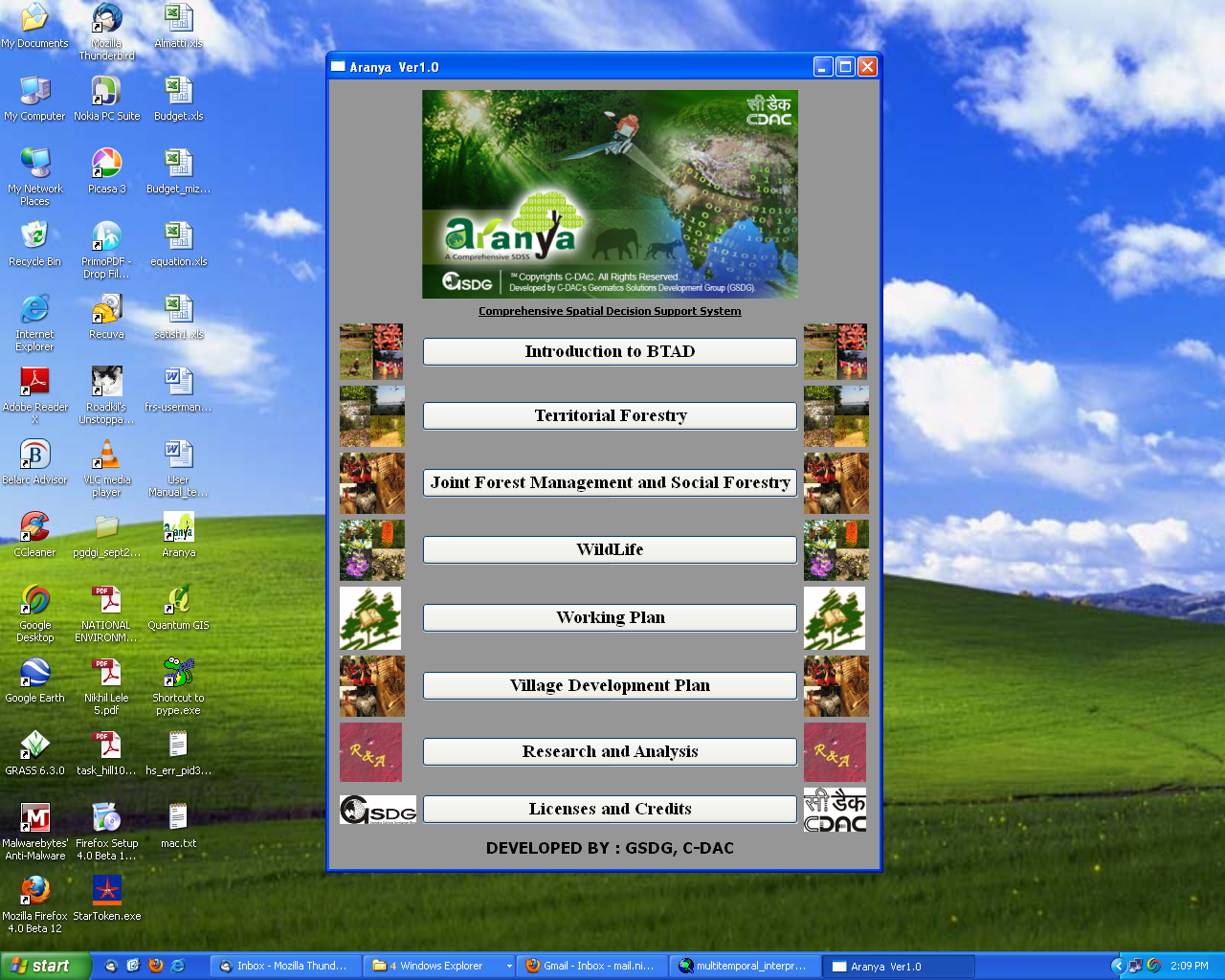 ARANYA
Comprehensive Spatial Decision Support System
Wildlife Habitat Suitability
Introduction to BTAD
Protected Area Planning

Multi-criteria Analysis
Territorial Forestry
Joint Forest Management and Social Forestry
Wildlife and Biodiversity
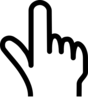 Working Plan
Village Development Plan
Research and Analysis
Licenses and Credits
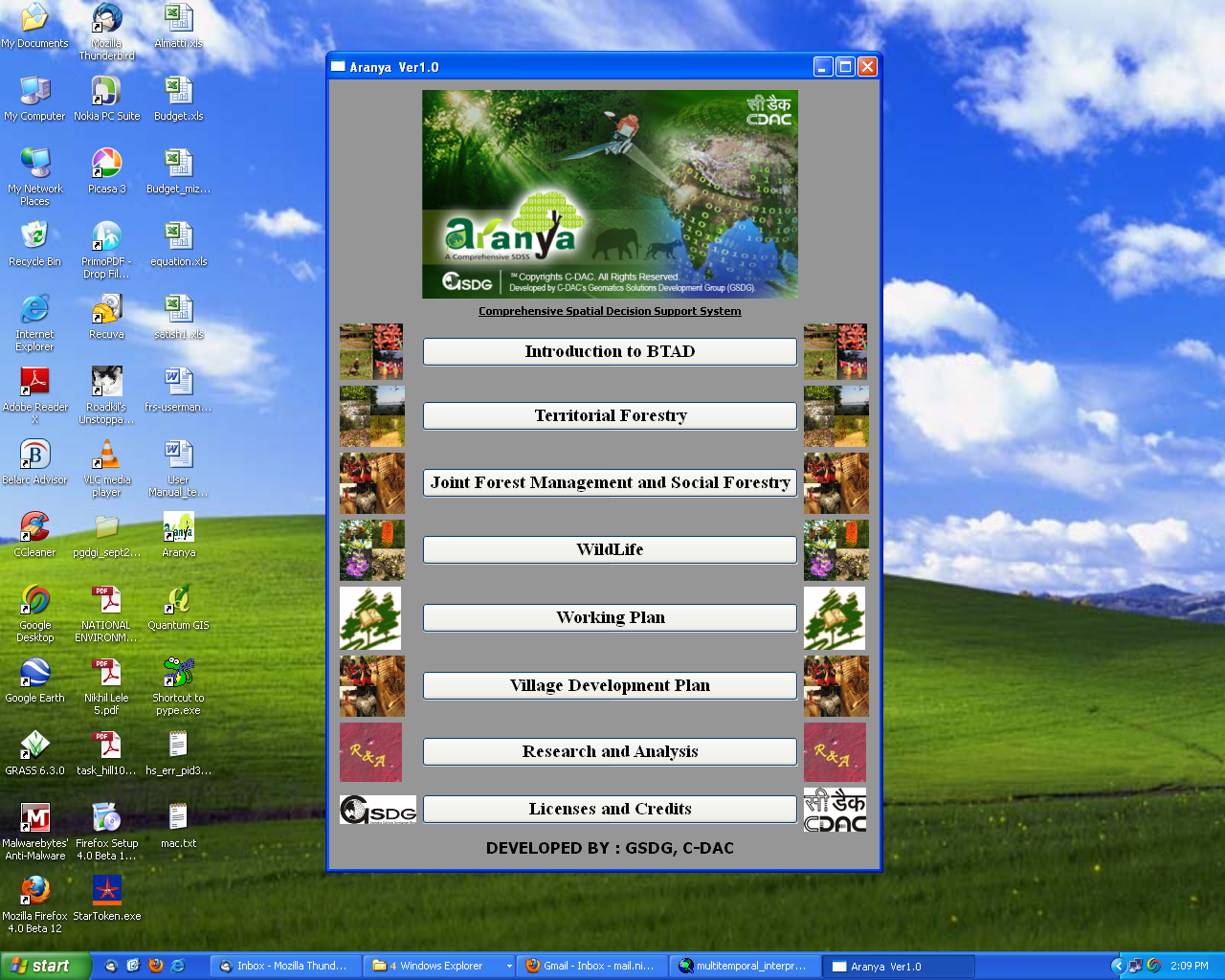 ARANYA
Comprehensive Spatial Decision Support System
Working Plan
Land allocation to different working circles based on user-defined criteria(eg. plantation, conservation, etc.)
 Growing Stock Estimation
Searching for species within compartments based on IUCN status
Introduction to BTAD
Territorial Forestry
Joint Forest Management and Social Forestry
Wildlife and Biodiversity
Working Plan
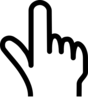 Village Development Plan
Research and Analysis
Licenses and Credits
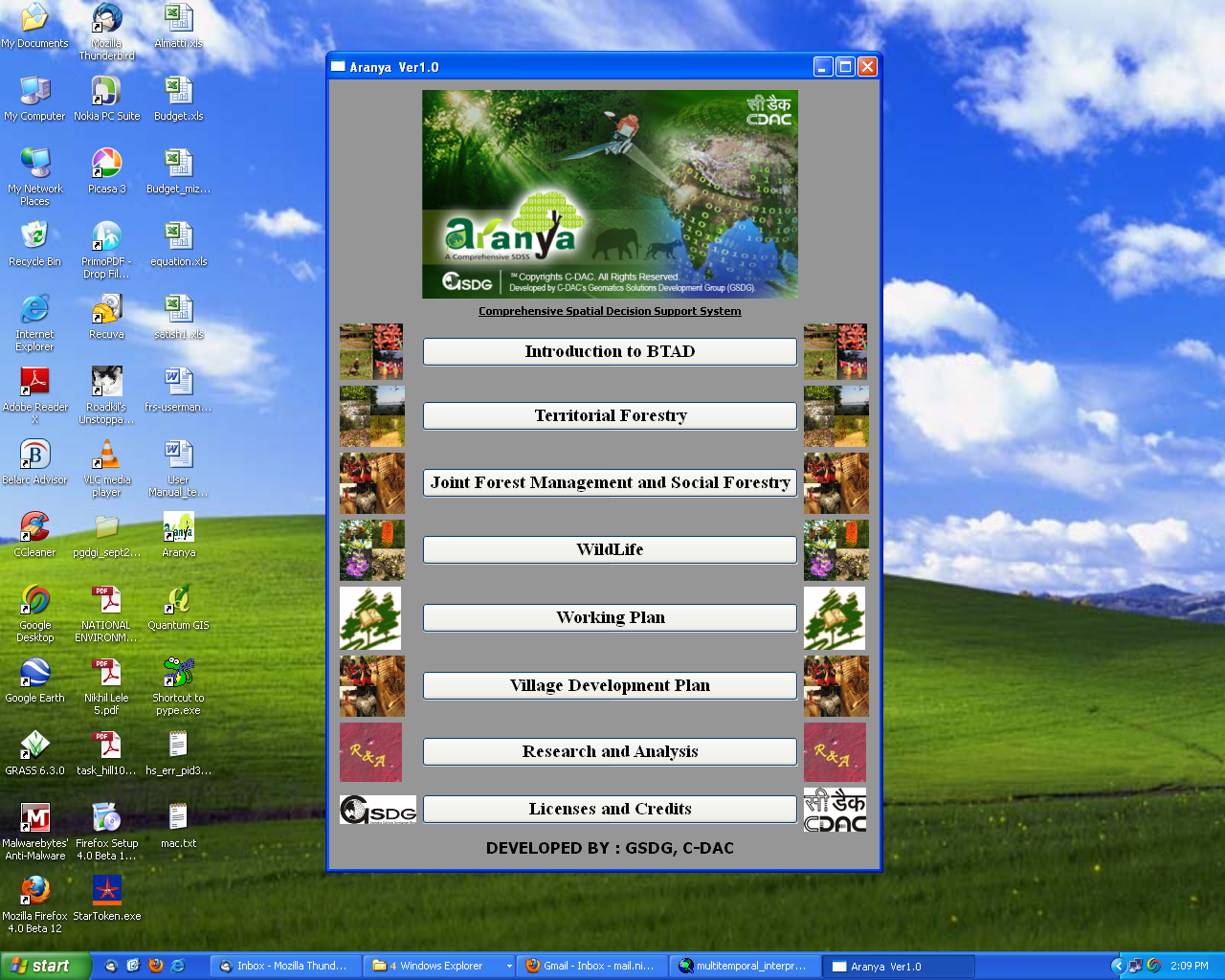 ARANYA
Comprehensive Spatial Decision Support System
Village Development Plan
Finding suitable places for relocation of forest villages 
Factor such as Facilities (Medical, Education, Bank), Slope, Land use, Ground water potential considered for relocation
Introduction to BTAD
Territorial Forestry
Joint Forest Management and Social Forestry
Wildlife and Biodiversity
Working Plan
Village Development Plan
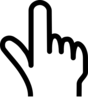 Research and Analysis
Licenses and Credits
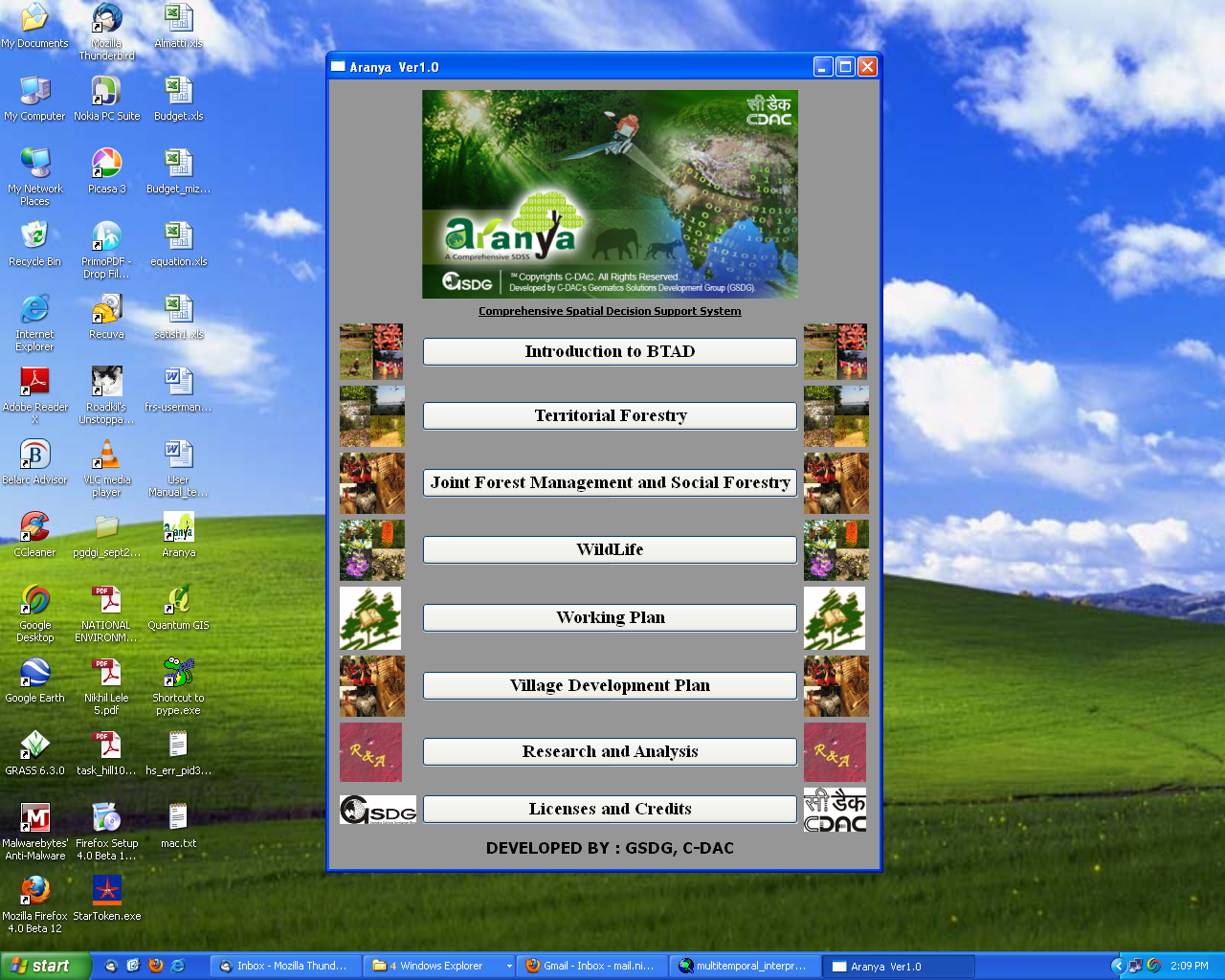 ARANYA
Comprehensive Spatial Decision Support System
Research and Analysis
Carbon Calculator based on species height and girth 
 Viewing files on Google Earth
Introduction to BTAD
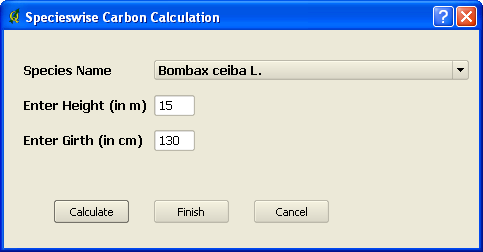 Territorial Forestry
Joint Forest Management and Social Forestry
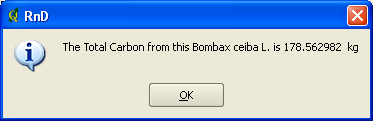 Wildlife and Biodiversity
Working Plan
Carbon Calculator
Village Development Plan
Research and Analysis
Research and Analysis
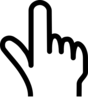 Licenses and Credits